Geometry Unit 9
9-7:  Lengths of Segments in Circles
Warm-up
Identify the type of line, arc or angle that is made based off the picture and the notation given.
Major Arc
Diameter
Tangent
Chord
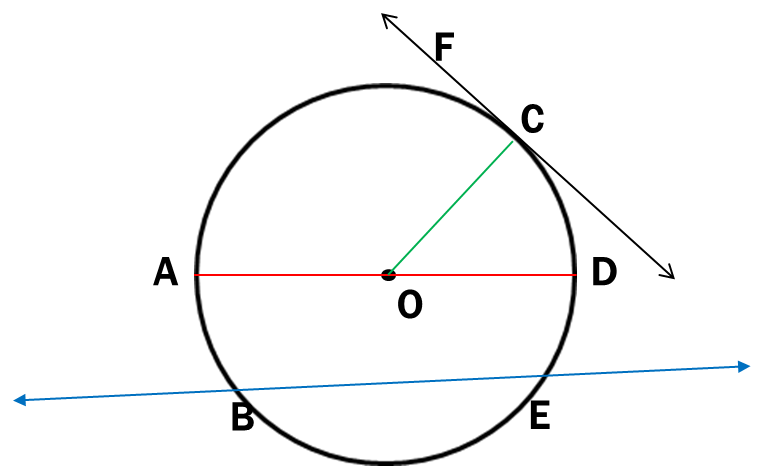 Secant
G
Inscribed Angle
Minor Arc
Radius
Central Angle
Semicircle
Segment Lengths in Circles
Content Objective: Students will be able to identify segments created by chords, secants, and tangents inside and outside of circles. 

Language Objective: Students will be able to solve for the measures of segments created by chords, secants, and tangents by using equations.
Segment Lengths in Circles
D
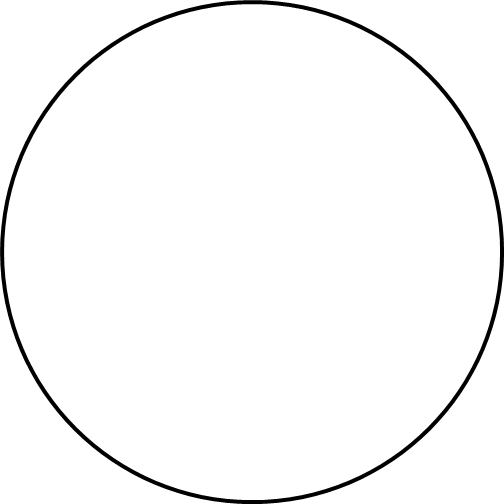 A
P
C
B
Segment Lengths in Circles
Theorem 9-11: When two chords intersect inside a circle, the of                 
                the segments of one chord equals the              of the segments of the other chord.
product
product
D
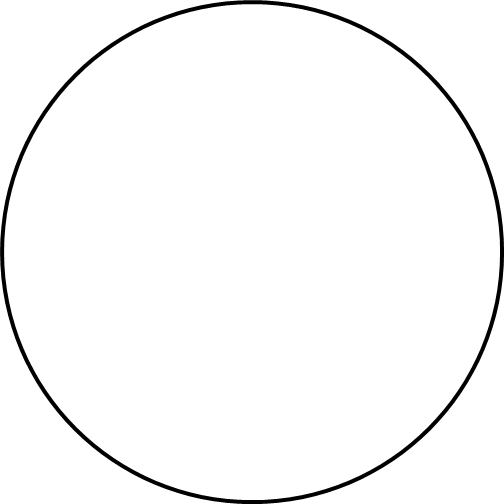 A
P
C
B
Segment Lengths in Circles
Theorem 9-12: When two secant segments are drawn to a circle from an external point,
the product of one secant segment and its external segment equals
the product of the other secant segment and its external segment.
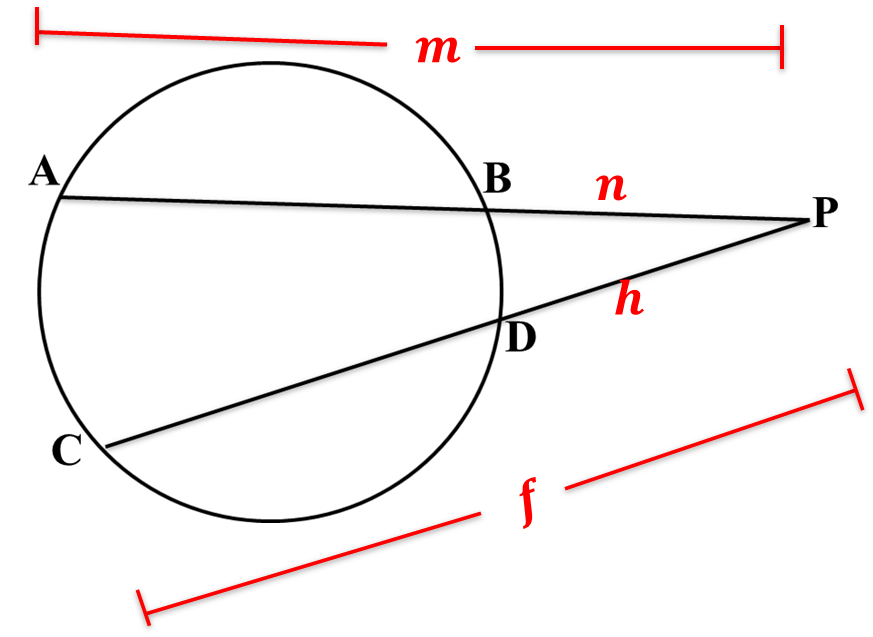 Segment Lengths in Circles
Theorem 9-13: When a secant segment and a tangent are drawn to a circle from an external point, 
the product of the secant segment and its external segment is equal to 
the square of the tangent segment.
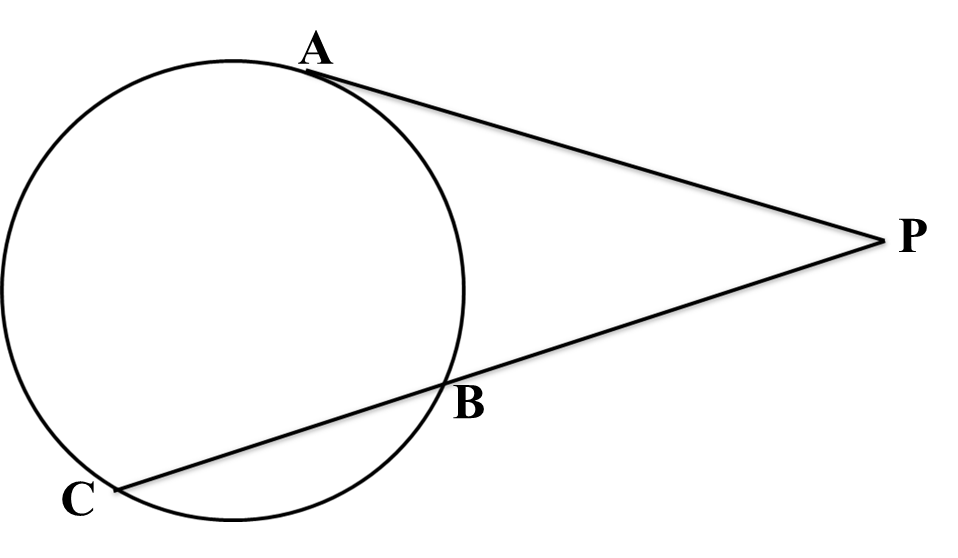 Examples
Chords, Secants, and Tangents are shown. Find the value of x.
1.)
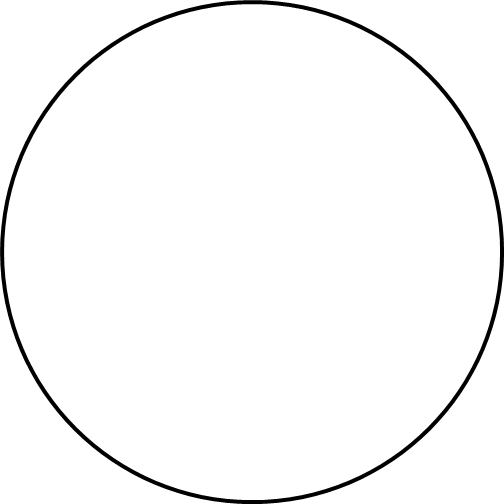 6
8
Examples
Chords, Secants, and Tangents are shown. Find the value of x.
2.)
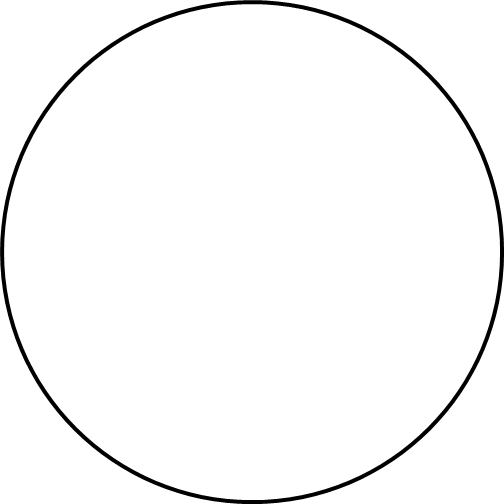 4
Examples
Chords, Secants, and Tangents are shown. Find the value of x.
3.)
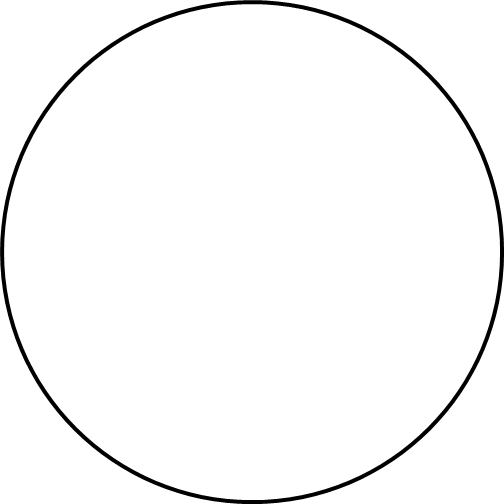 Group Practice
Chords, Secants, and Tangents are shown. Find the value of x.
1.)
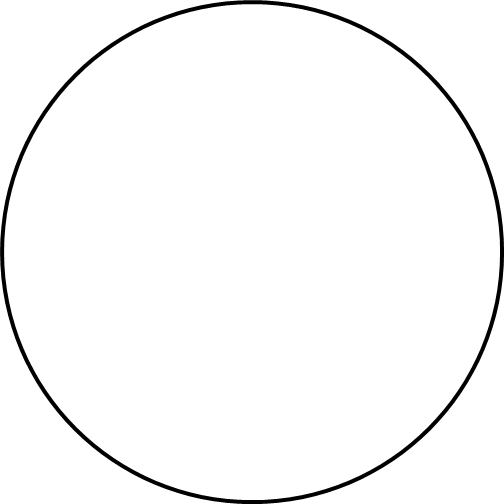 5
4
8
Group Practice
Chords, Secants, and Tangents are shown. Find the value of x.
2.)
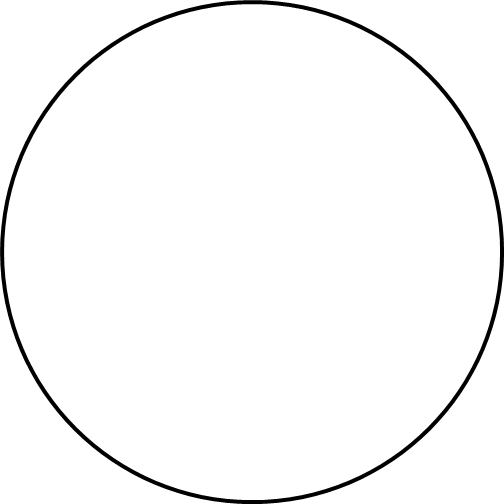 9
16
Group Practice
Chords, Secants, and Tangents are shown. Find the value of x.
3.)
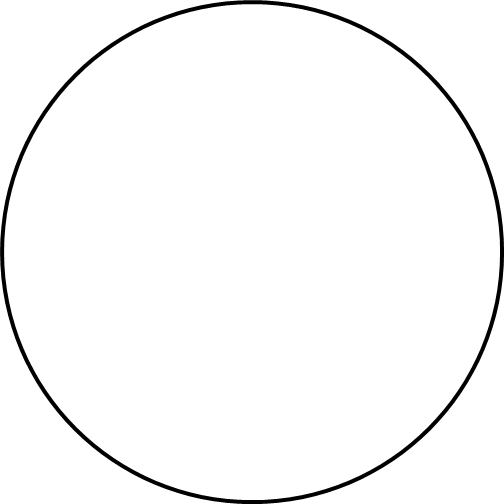 4
3
Group Practice
Chords, Secants, and Tangents are shown. Find the value of x.
4.)
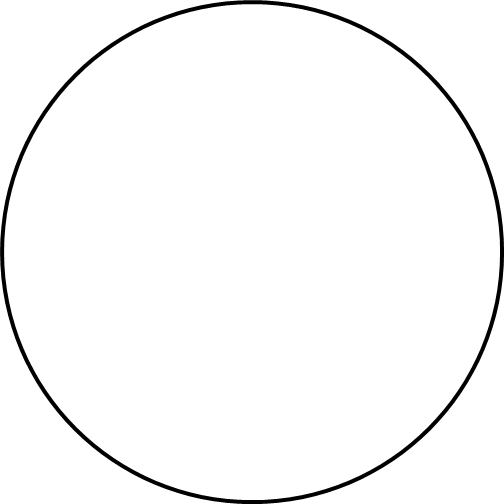 3
5
Group Practice
Chords, Secants, and Tangents are shown. Find the value of x.
5.)
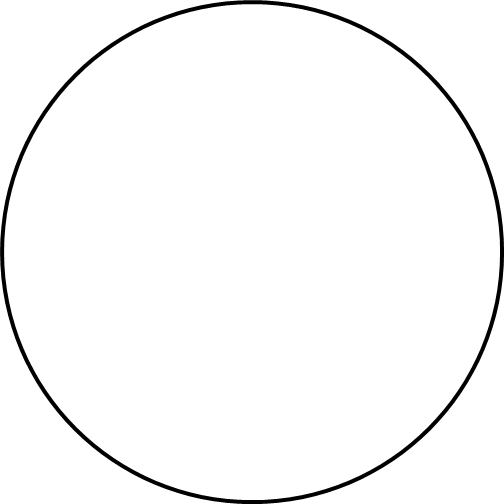 4
3
5
Group Practice
Chords, Secants, and Tangents are shown. Find the value of x.
6.)
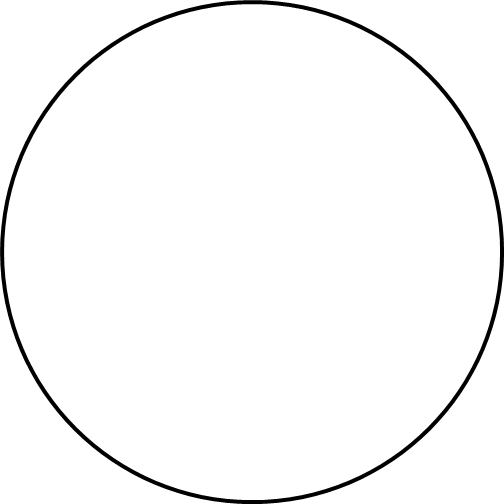 O
3
3
Group Practice
Chords, Secants, and Tangents are shown. Find the value of x.
7.)
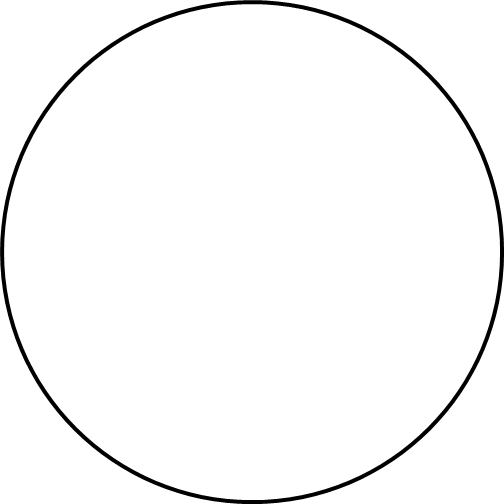 6
5
4
Group Practice
Chords, Secants, and Tangents are shown. Find the value of x.
8.)
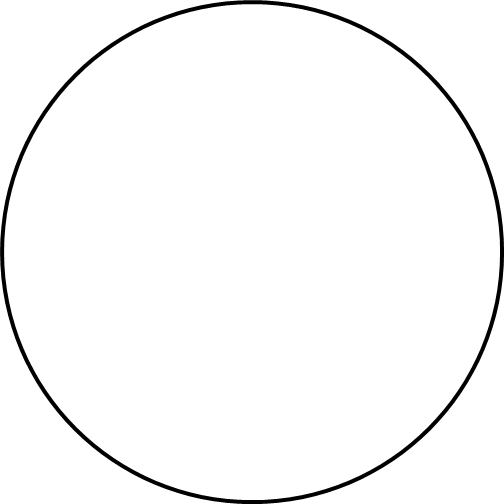 x
8
Group Practice
Chords, Secants, and Tangents are shown. Find the value of x.
9.)
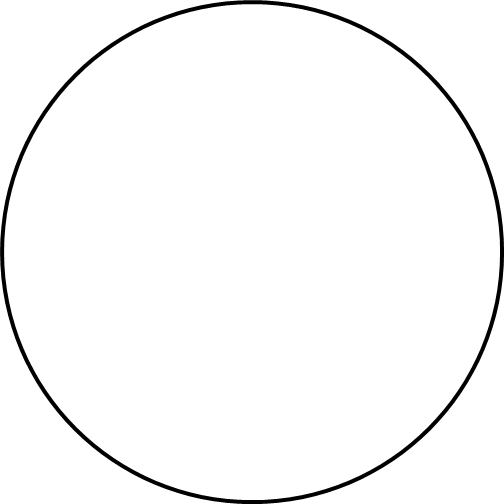 10